CMSC 28100Introduction to Complexity TheorySpring 2025Instructor: William Hoza
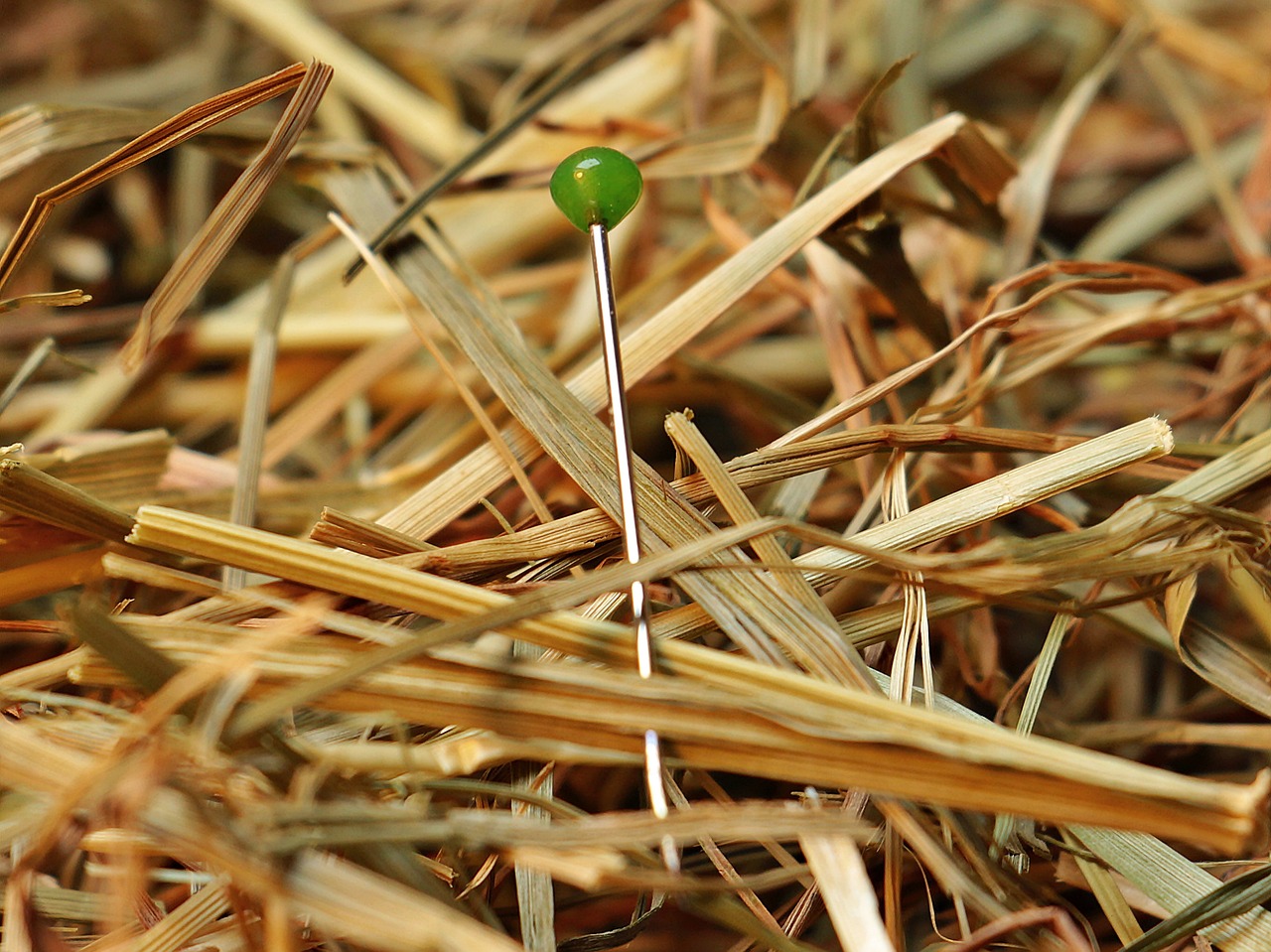 1
2
Complexity of the clique problem
3
Guessing and checking
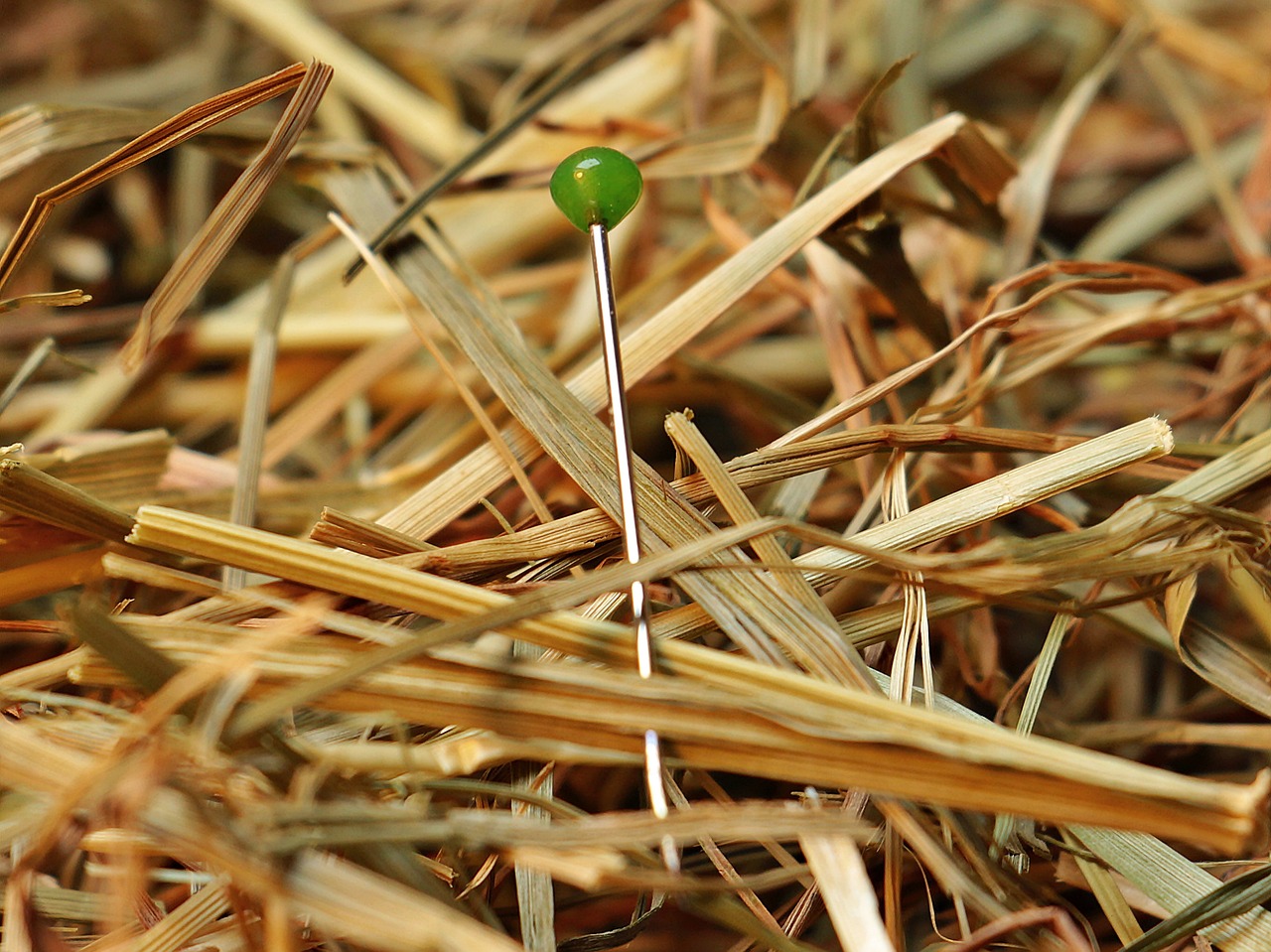 “Nondeterministic TM”
4
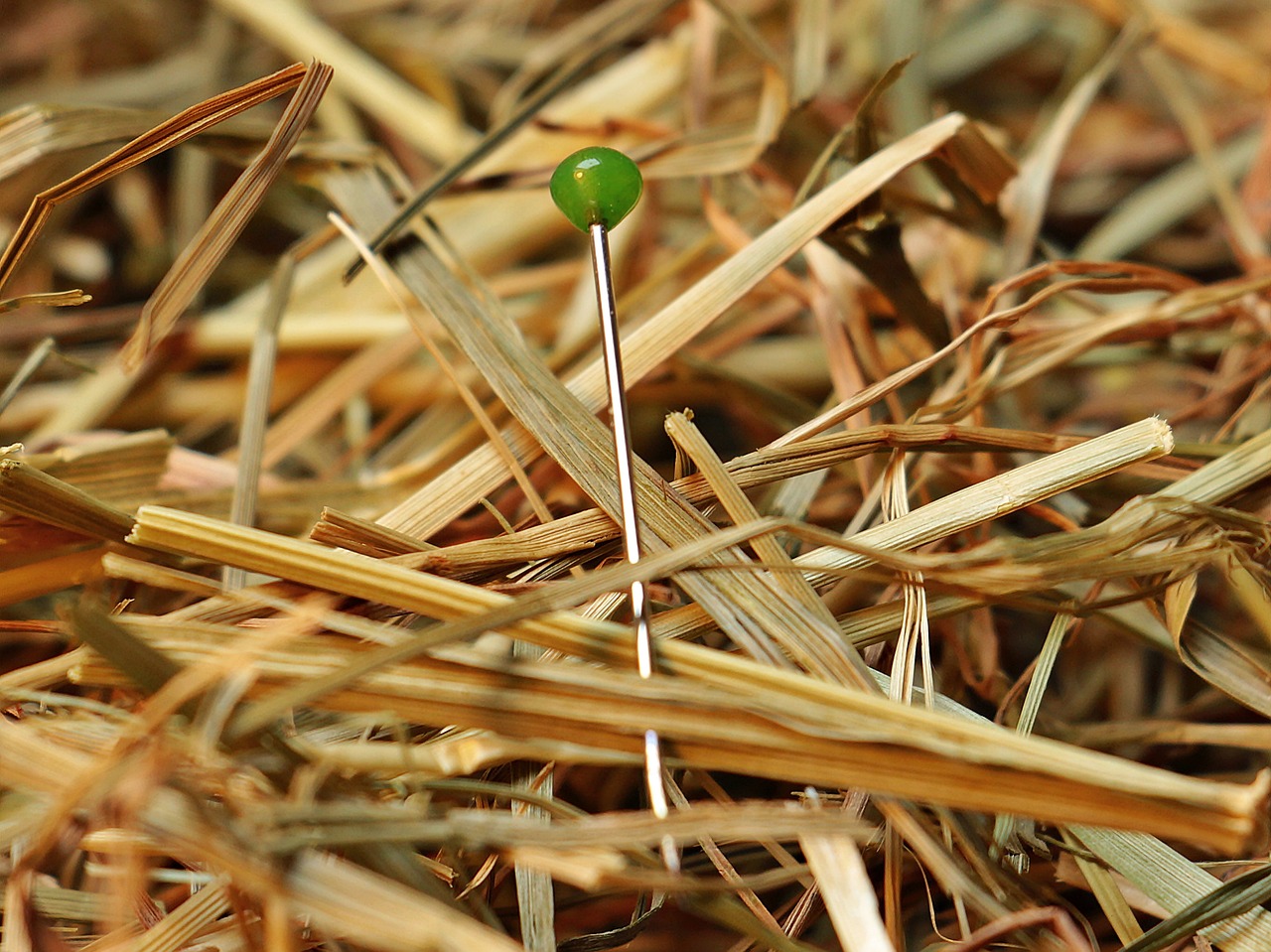 5
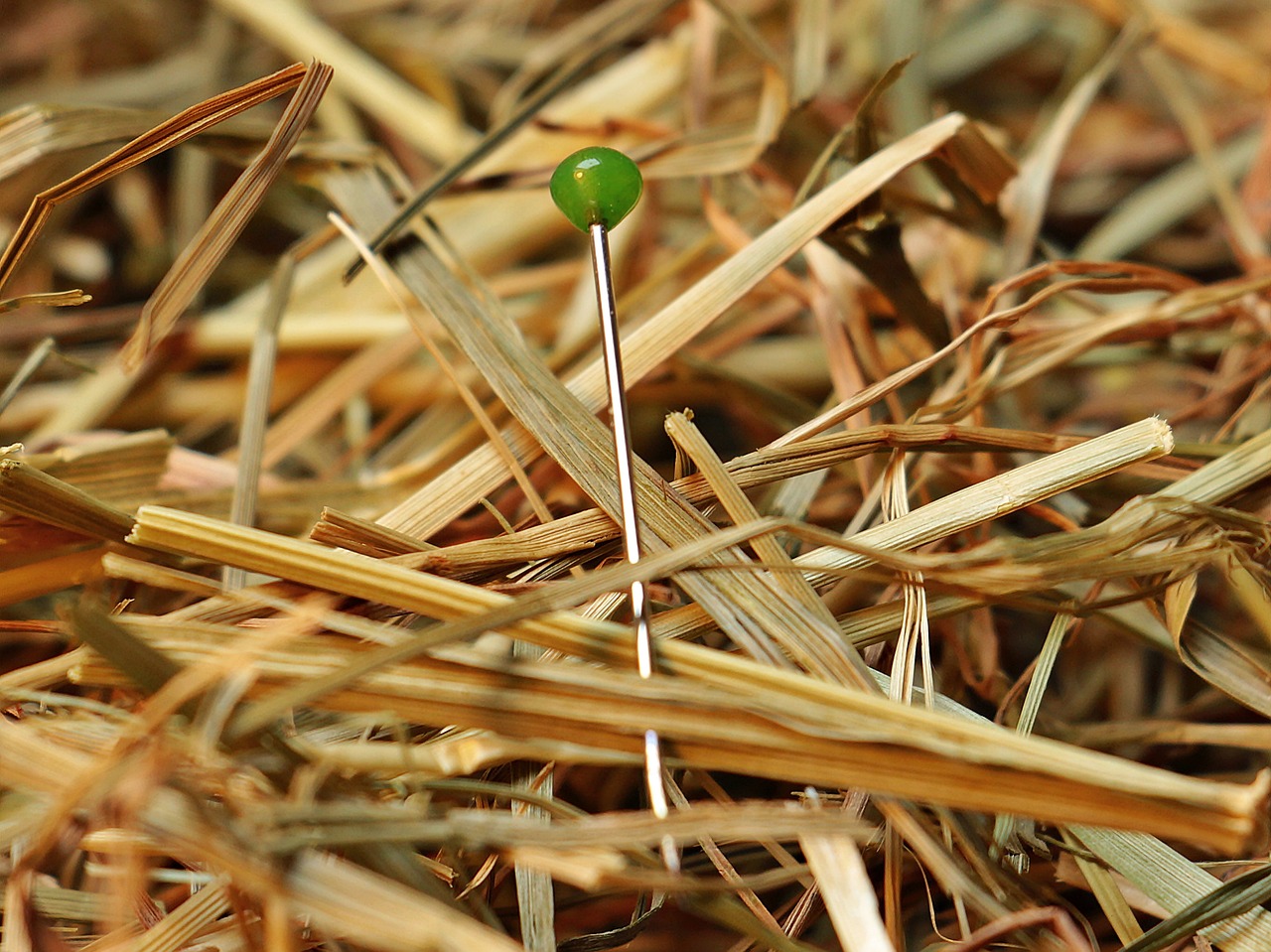 6
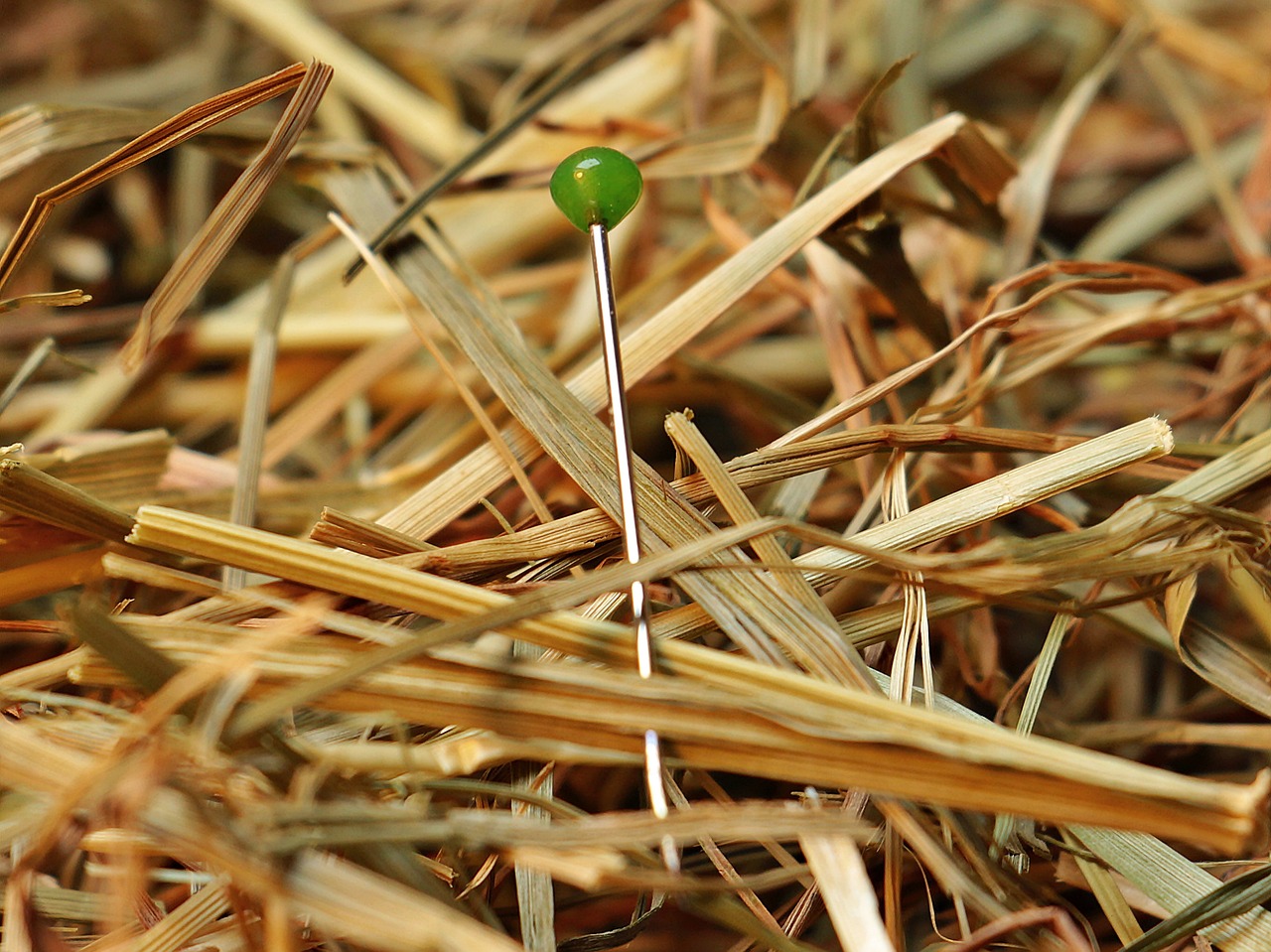 7
“Verification of certificates” perspective
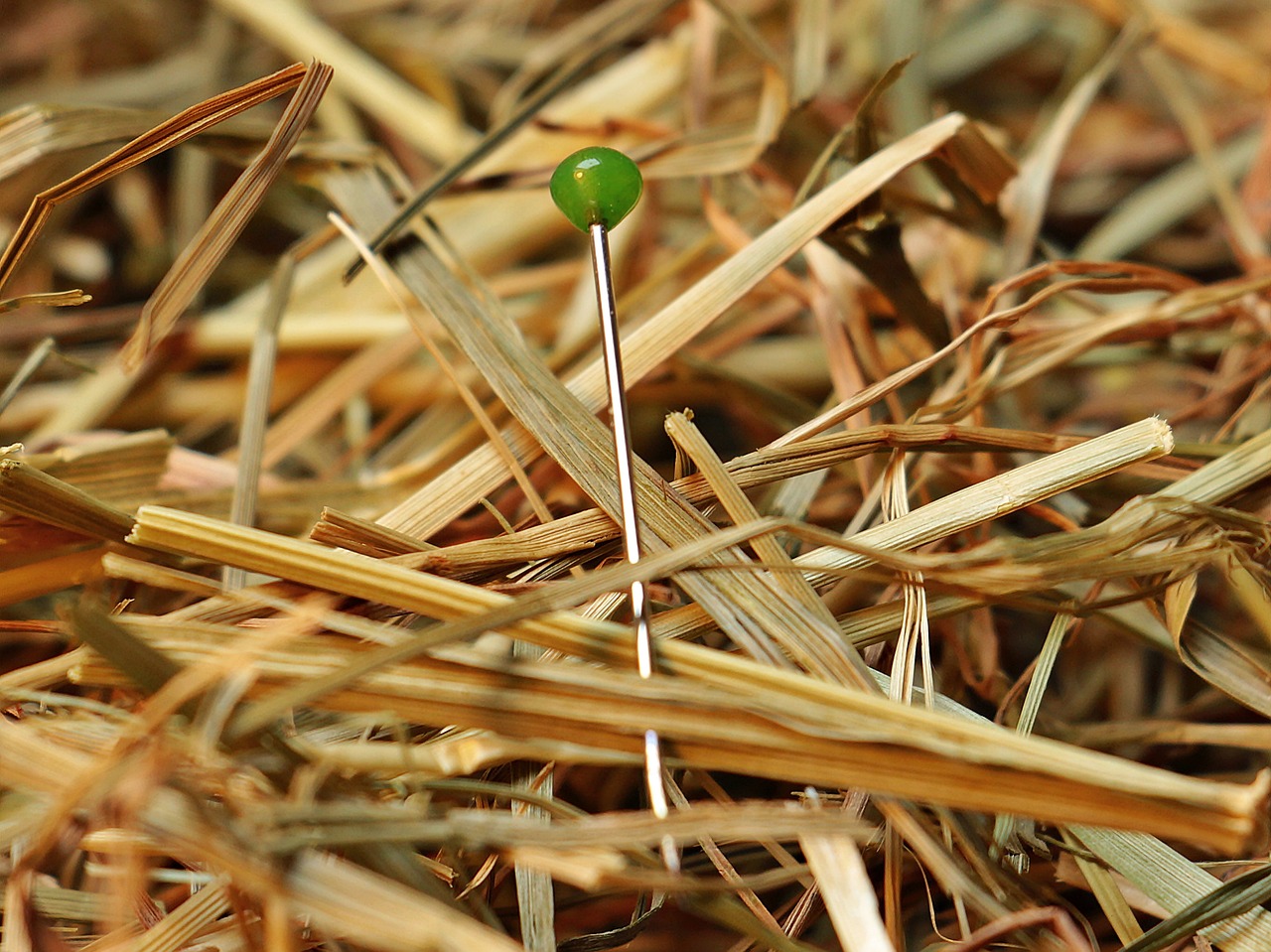 “Verifier”
“Certificate” / “Witness”
8
9
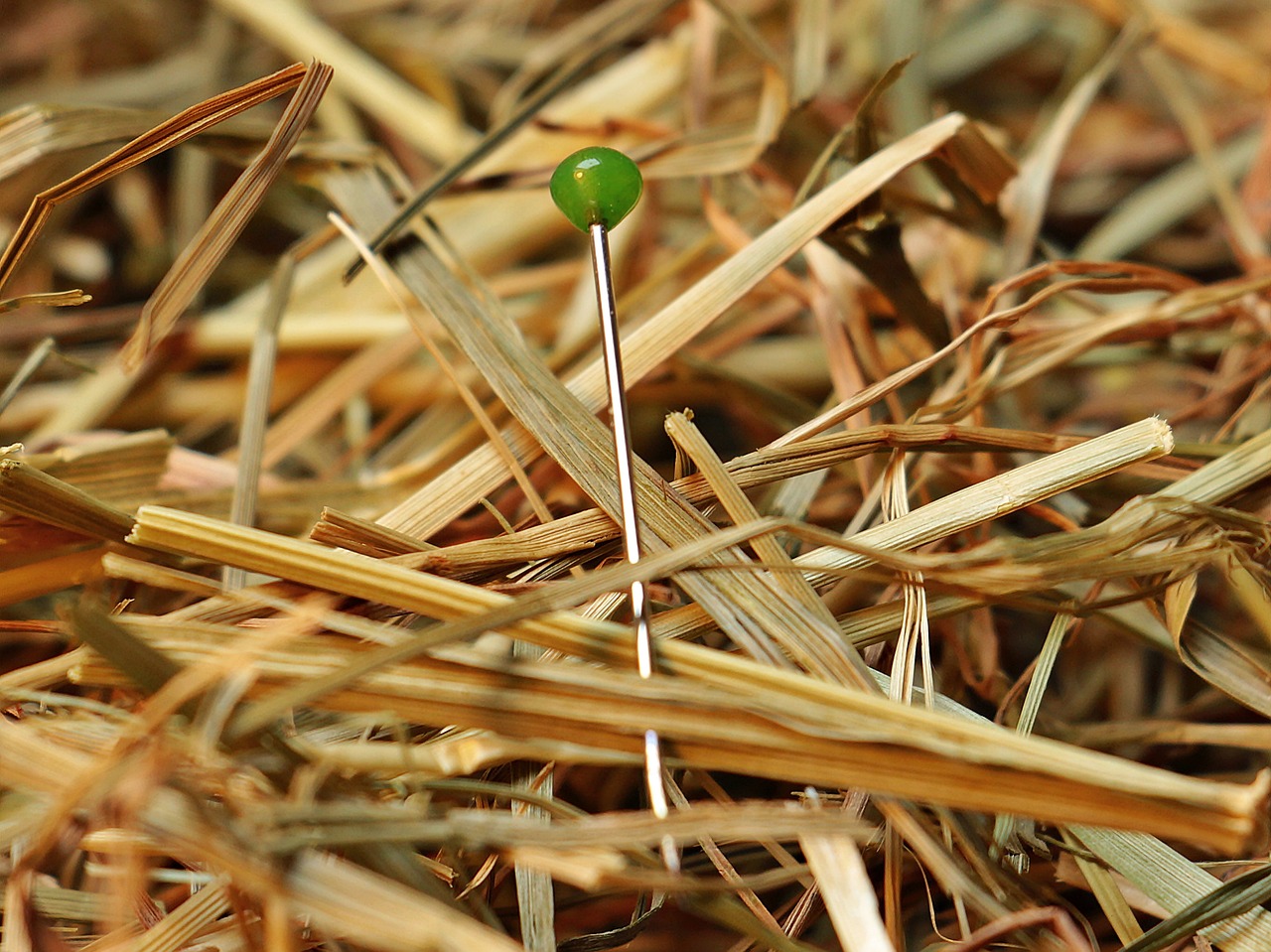 10
11
12
13
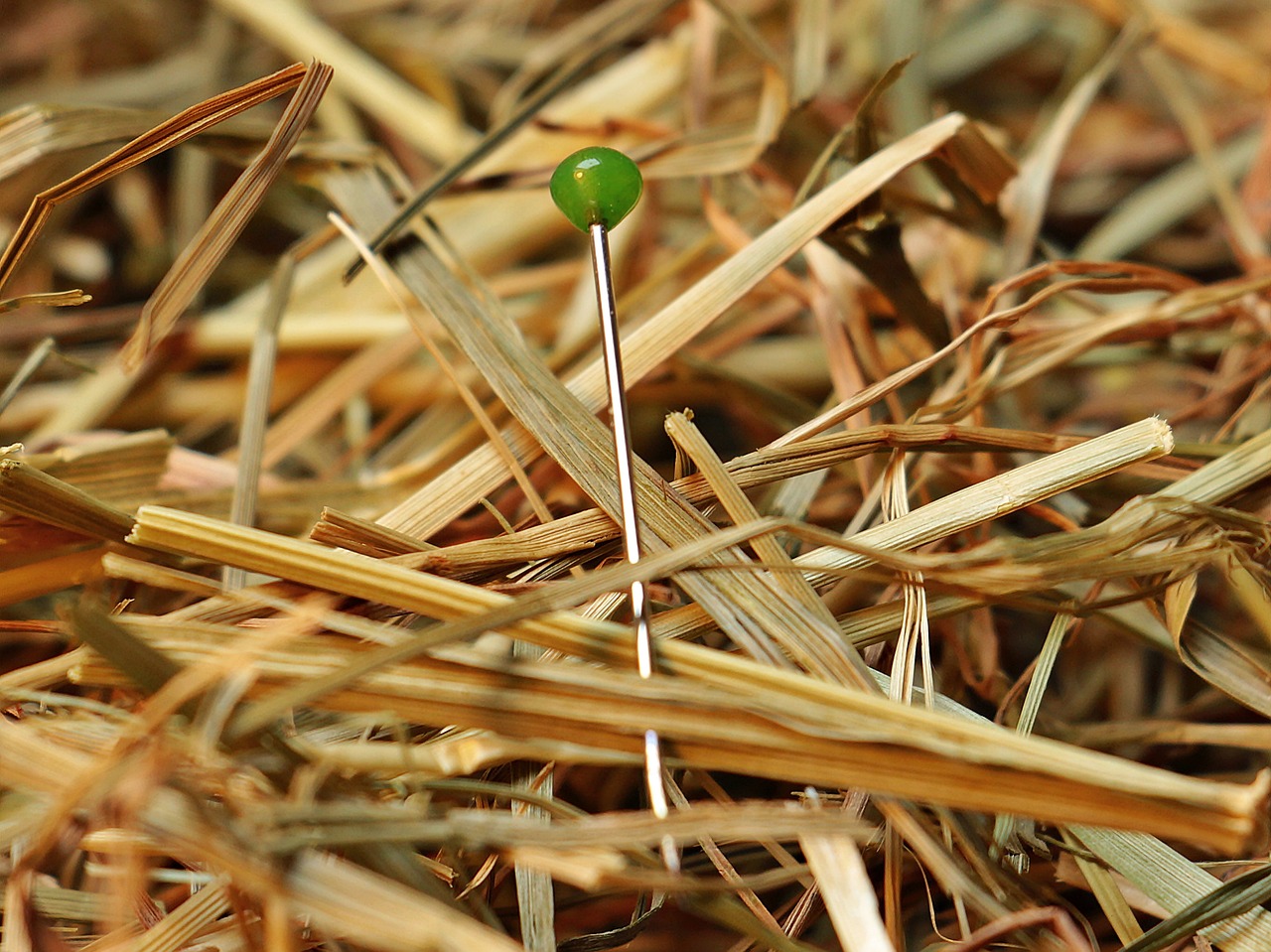 14
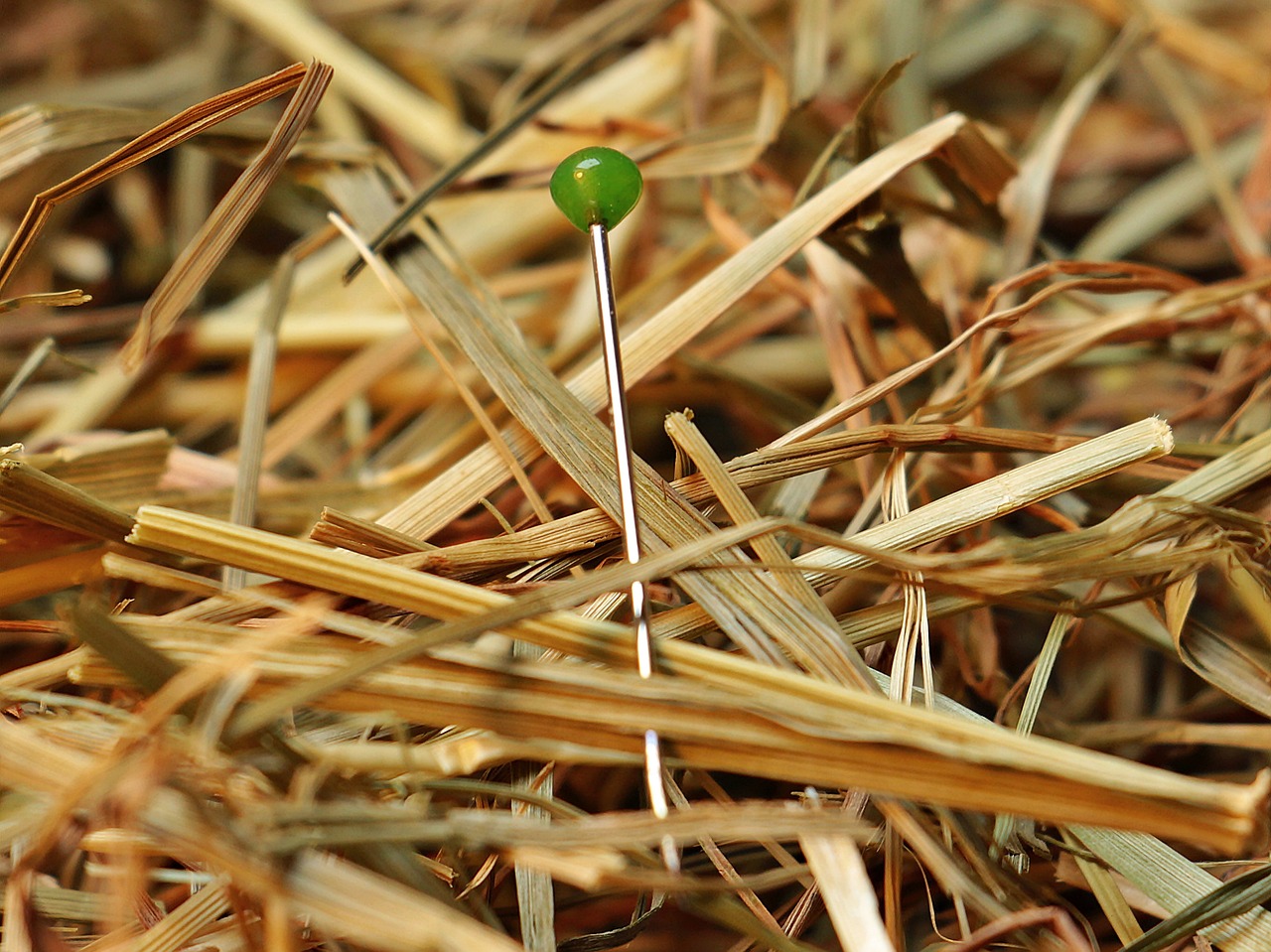 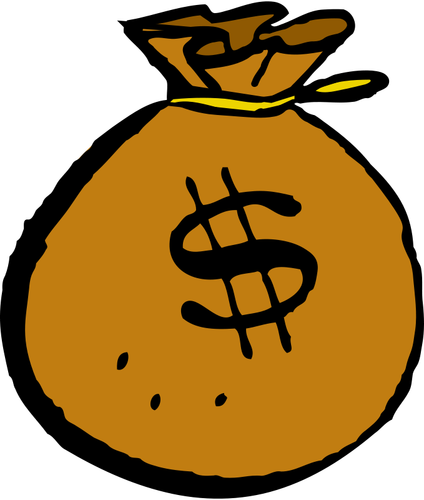 15
16
17
18
19
20
21
Logic gates
22
Compare to arithmetic formulas
Boolean formulas
23
Boolean circuits
1
A Boolean circuit is like a Boolean formula, except that we permit vertices to have multiple outgoing wires
1
0
1
0
0
1
0
1
0
0
1
0
0
0
1
1
1
0
0
1
1
1
1
0
24
1
1
0
1
Boolean circuits: Rigorous definition
“gates”
25
Boolean circuits: Rigorous definition
26
Boolean circuits
27
Circuit complexity
28
Circuit complexity example 1
29
Circuit complexity example 2
Respond at PollEv.com/whoza or text “whoza” to 22333
30